Programming for Teens:The GoodThe Bad andThe Lonely
Presented by:
Christen Orbanus, Teen Librarian, Vogelson Branch, Camden County Library
Getting Teens to Come to Programs Can be Hard!
After Hours
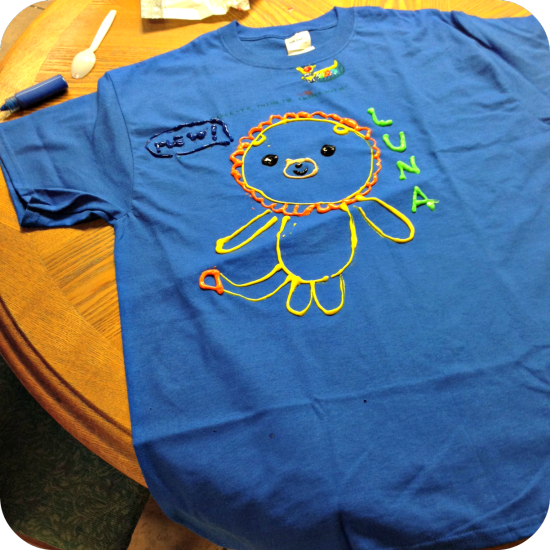 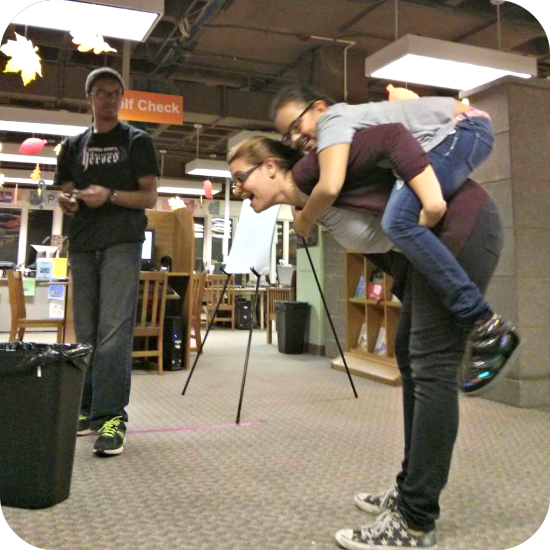 Dystopian Lock In
Program Successes
6th Grade Pizza Party
Create Your Own Program {Prize}
Weekly Gaming Club
Sew Fantastic
Movie Making Mondays
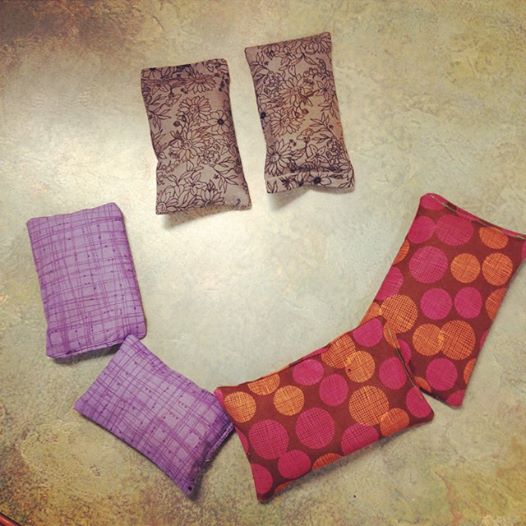 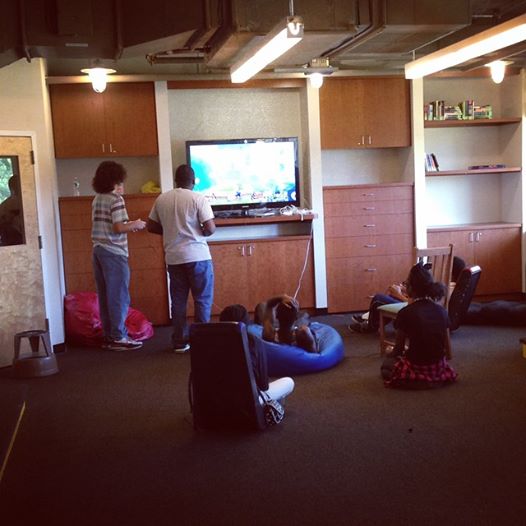 Volunteers
75 Volunteers in 2014
639 service hours completed!
Book Buddies/ Math Buddies/ Teen Volunteer Power Hour
Local High School {2 hours Freshman year for Health Class requirement}
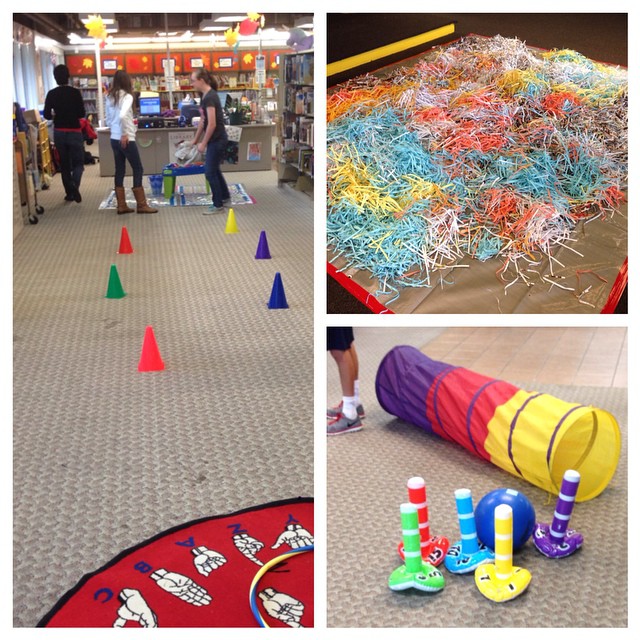 Putting Volunteers to Work
Live Action Candyland
Community Play Date
Halloween Family Fun Night
SUMMER READING!!!!
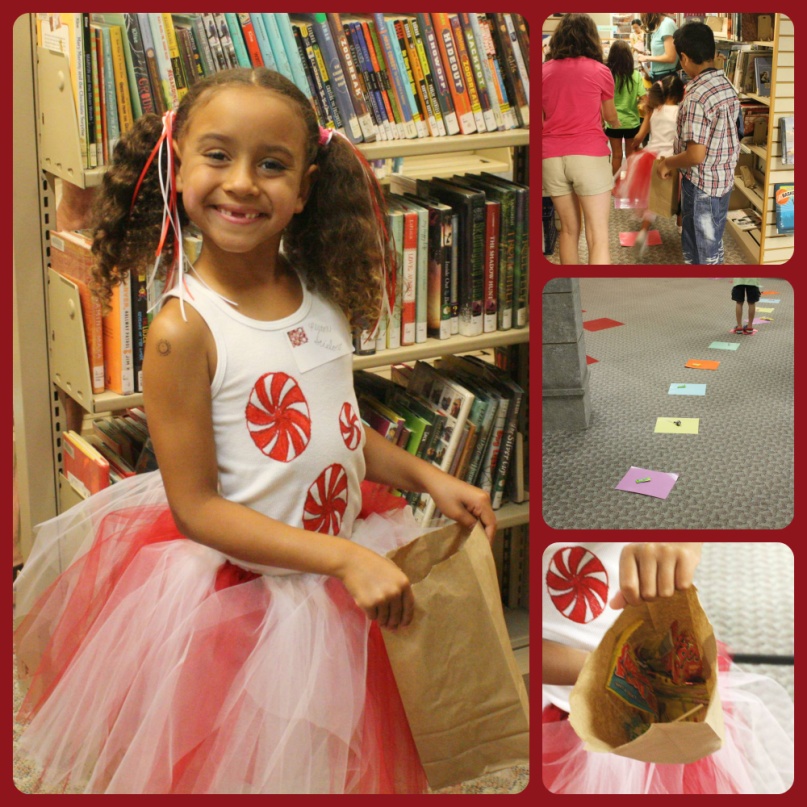 Self Directed Programming
***Dropbox: http://tinyurl.com/kbxvpgv***
YA March Madness
YA Book Brawl
Garden State Teen Book Awards Ballots
Blind Date with a Book
DIY to Go
Instagram {@CCLTeens}
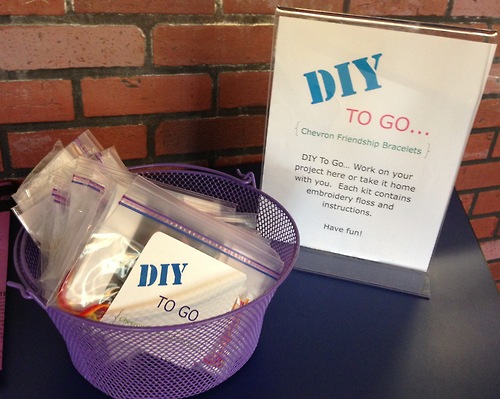 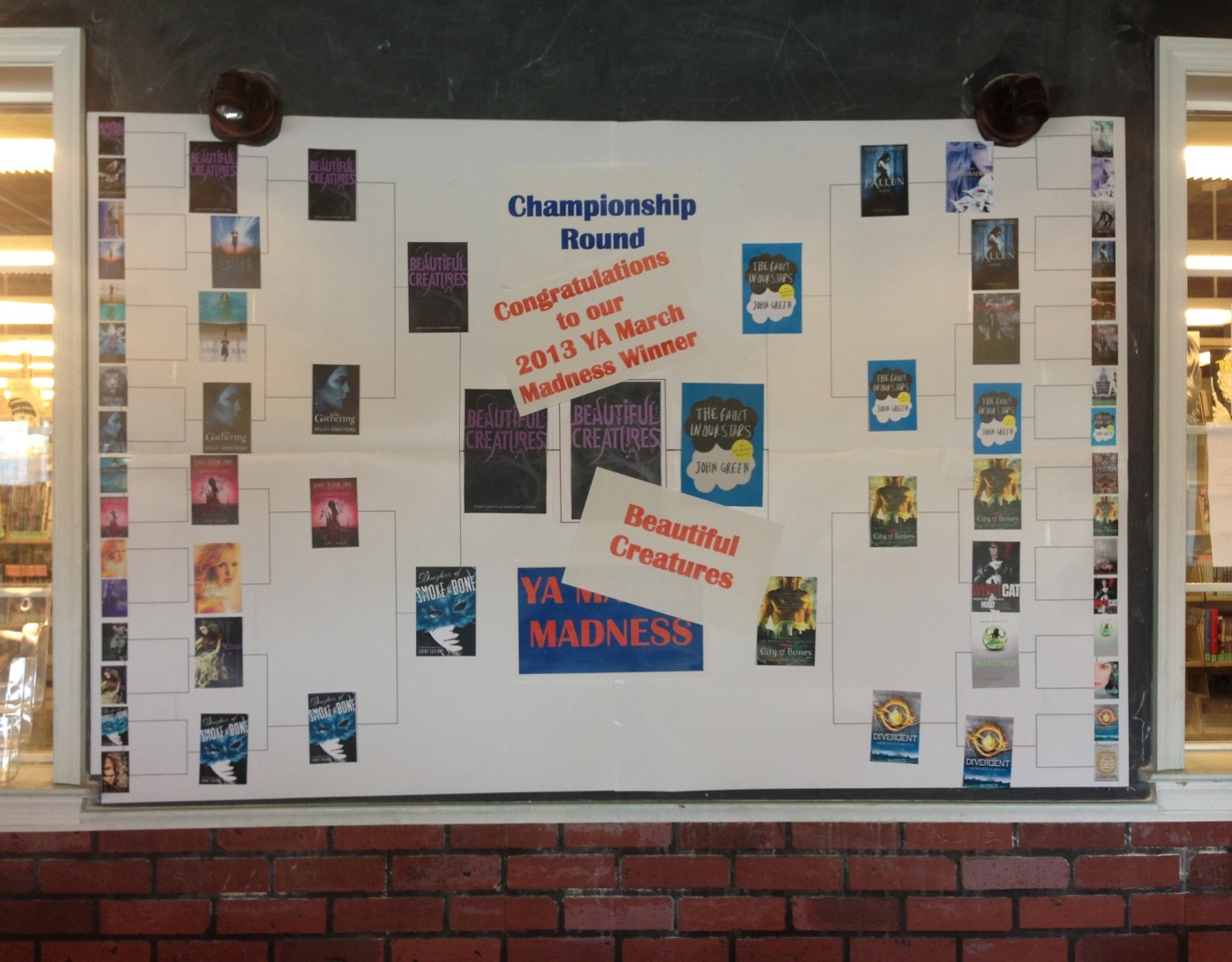 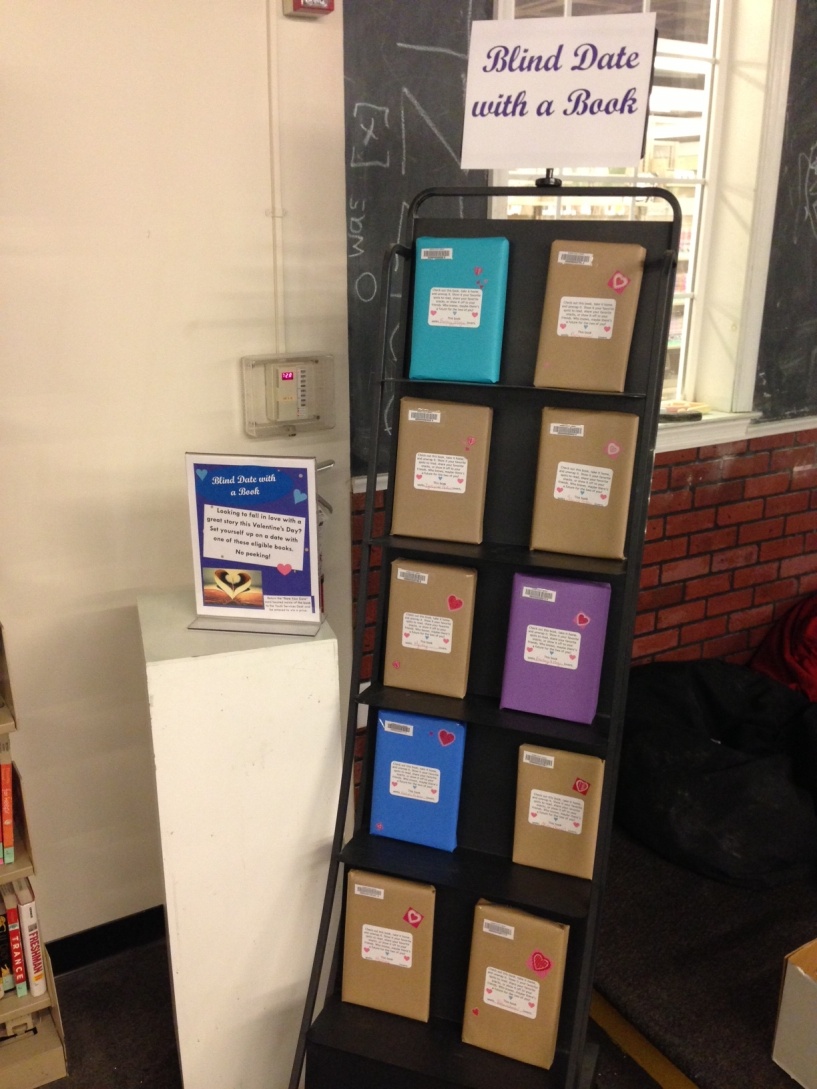 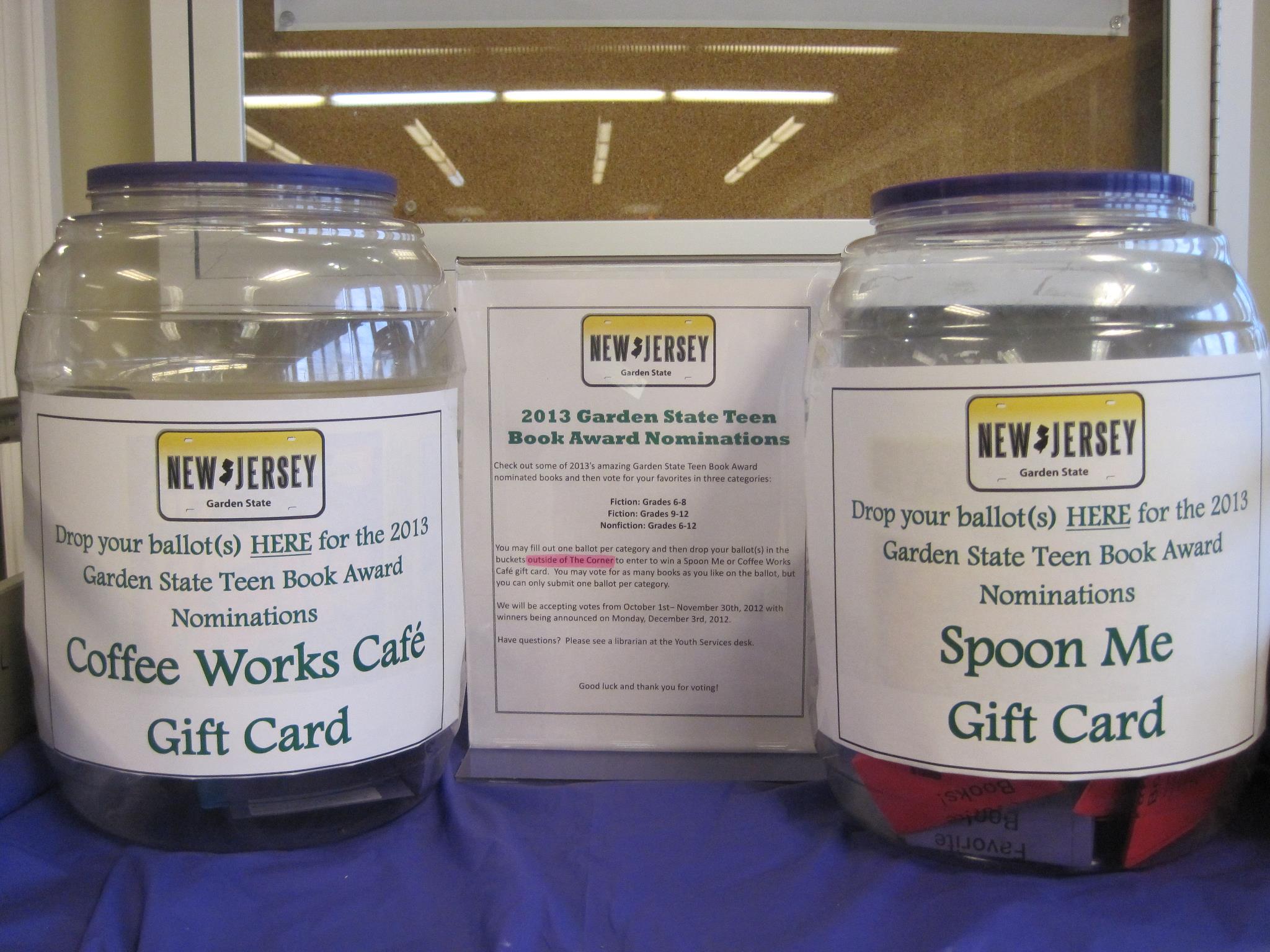 Thank You
Christen Orbanus, Teen Librarian
Vogelson Branch, Camden County Library
856-772-1636 x7360
corbanus@camdencountylibrary.org